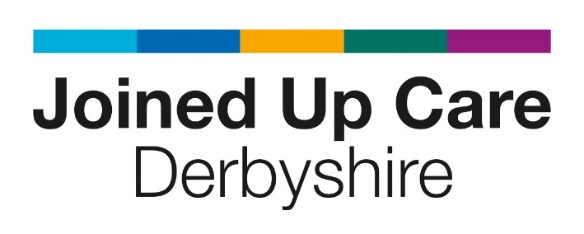 Introduction to Social Prescribing
Lee Mellor
Communications and Engagement Specialist
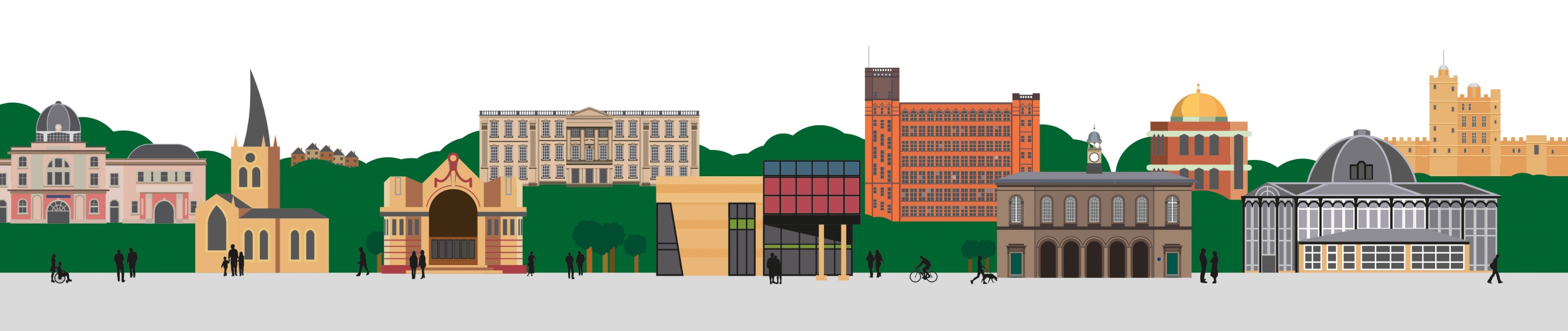 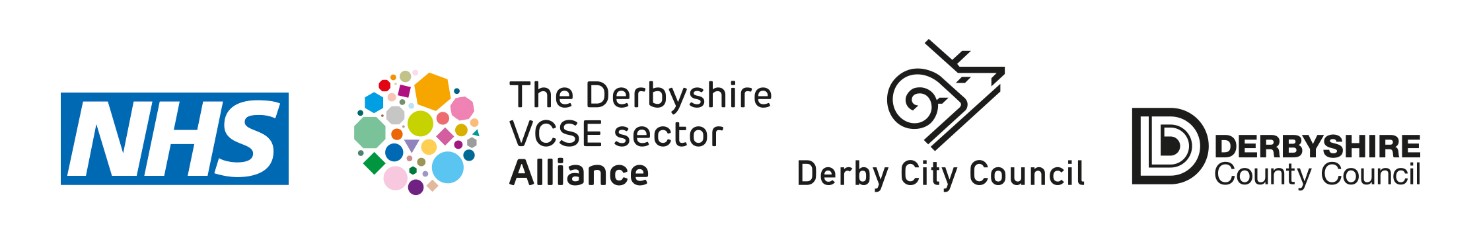 Today’s session
Today’s session is about Social Prescribing, which is an approach that connects people to activities, groups, and services in their community and is being delivered across Derbyshire.

Clare Burgess and Fay Benskin will do a presentation on Social Prescribing
An opportunity to ask questions and give any feedback

What will today’s session influence?
Feedback and comments from today’s session will be fed into the system
You can be kept up to date with information by accessing the engagement platform HERE
Instructions for today
Instructions for today
Part of the session will be interactive, and we will ask you a few questions.

You will be able to answer the questions in a few different ways:

The main way - scan the QR code with your smartphone camera - this will take you to Slido where you can type in your response
You can raise your hand to talk and we can type the response for you
You can put a response in the chatbox and we will copy and paste the response for you
Instructions for today
Virtual Meeting House Rules
So we can hear the person speaking you may be automatically muted. Please stay muted while others are speaking 

To ensure everyone's questions and views are captured we ask that you raise your questions in the chat box please:




We want everyone to have a chance to contribute today
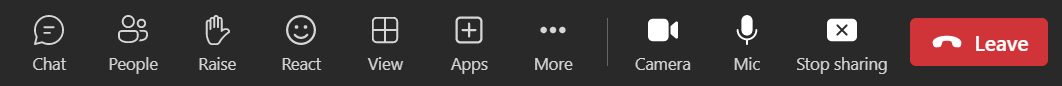 Virtual Meeting House Rules
Please remember to:

Listen with an open mind

Respect each other’s views

Try to keep in line with the agenda

If the point has already been raised please try not to repeat it
Contact Details
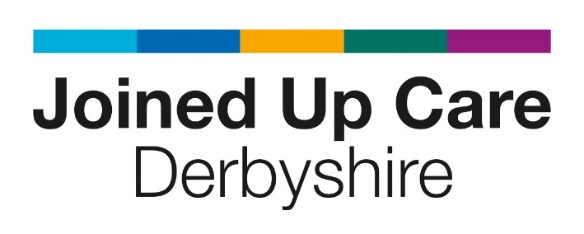 Name:	Lee Mellor
Title:	Communications and Engagement Specialist
Email:	lee.mellor1@nhs.net  
Web: 	https://joinedupcarederbyshire.co.uk
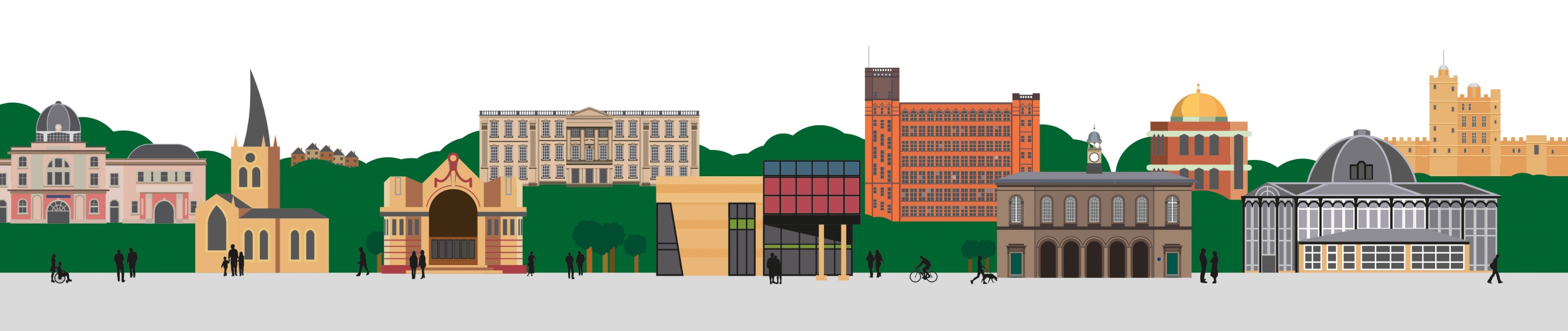